第六单元  圆
6.1 圆的认识
第1课时
WWW.PPT818.COM
课题引入
图片中有什么共同的特征？
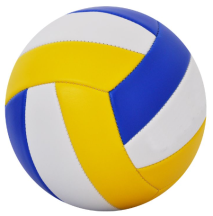 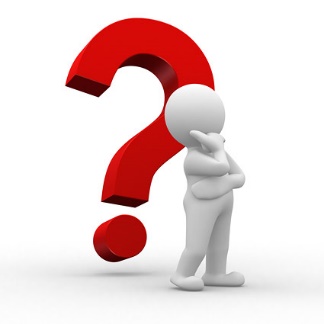 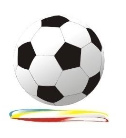 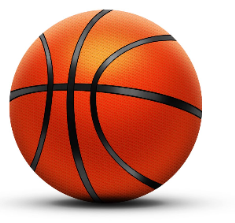 教学新知
d
圆各部分的特征：画圆时，针尖固定的一点是圆心，通常用字母O 表示；连接圆心和圆上任意一点的线段是半径，通常用字母 r 表示；通过圆心并且两端都在圆上的线段是直径，通常用字母 d 表示；半径和直径都有无数条。
o
r
知识要点
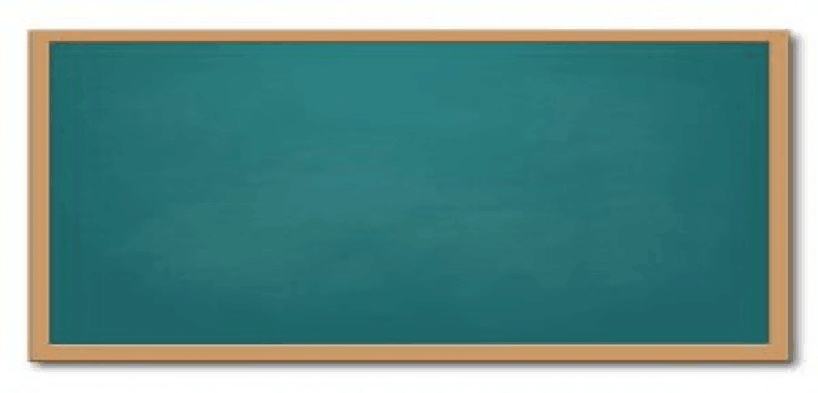 1.掌握圆的特征，知道什么是圆的圆心、半径和直径，理解同一圆直径和半径的相互关系。
2.初步学会用圆规画指定大小的圆。
知识梳理
知识点1：用圆规画规定大小的圆。
用圆规画规定大小的圆：定点（圆心）、定长（半径）、旋转一周（圆）。
【例】画出半径3厘米的圆，并标出圆心O，半径r和直径d。
【讲解】半径3厘米的圆，就是指圆规两脚之间的距离是3厘米。
【方法小结】用圆规画指定大小的圆时，先用铅笔点一个点标上字母O作为圆心，再按要求量出圆规两脚之间的距离就是半径，然后固定圆规的针尖（O），再将圆规另外一只脚旋转一周。
d=4cm
知识梳理
d
【小练习】
1.画出直径是4厘米的圆。（标出圆心O，半径r和直径d）
2.画出半径是4厘米的圆。（标出圆心O，半径r和直径d）
o
o
r
r=4cm
【参考答案】如图所示：
知识梳理
知识点2：圆各部分的特征。
圆各部分的特征：画圆时，针尖固定的一点是圆心，通常用字母O 表示；连接圆心和圆上任意一点的线段是半径，通常用字母 r 表示；通过圆心并且两端都在圆上的线段是直径，通常用字母 d 表示；半径和直径都有无数条。
【例】指出下面圆中的圆心与半径、直径。
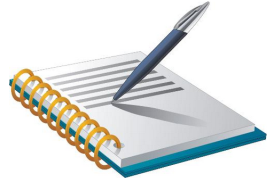 知识梳理
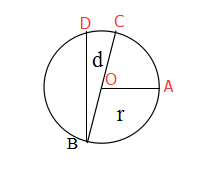 【讲解】圆心是点O，半径是OA；直径是BC，而线段BD虽然两端也在圆上，但没有经过圆心，所以它就不是圆的直径。
【方法小结】半径是指连接圆心和圆上任意一点的线段，通常用字母 r 表示；直径是指通过圆心并且两端都在圆上的线段，通常用字母 d 表示。
知识梳理
【小练习】
1. 判断：两端都在圆上的线段叫做直径。              （　　）
2. 判断：通过圆心的线段叫做直径。　                 （    　）
3.判断：圆的半径和直径都有无数条。                  （       ）
×
×
√
知识点3：同一圆中半径与直径的关系。
【例】画圆时圆规两脚之间距离是4厘米，画好的圆的直径是多少厘米？
知识梳理
【讲解】画圆时圆规两脚之间距离是4厘米，说明圆的半径是4厘米，那么画好的圆的直径就是8厘米。
×
√
知识梳理
知识点4：圆是轴对称图形，它有无数条对称轴。
【例】圆是（    ）图形， 它有（    ）条对称轴。
【讲解】圆是轴对称图形，它有无数条对称轴。
【方法小结】圆是轴对称图形，它有无数条对称轴；而与它相对而言，半圆也是轴对称图形，只是对称轴只有1条。
【小练习】
1.判断：圆是轴对称图形，它有无数条对称轴。（    ）
2.判断：半圆是轴对称图形，对称轴有无数条。（    ）
√
×
课堂练习
1.思考：圆与学过的平面图形有何区别？
【参考答案】圆是平面上的曲线图形 。
2.时钟的分针转动一周形成的图形是（    ）。
3.从（       ）到（       ）任意一点的线段叫半径。
4.通过（      ）并且（            ）都在（      ）的线段叫做直径。
5.在同一个圆里，所有的半径（       ），所有的（       ）也都相等，直径等于半径的（        ）。
圆
圆心
圆上
线段两端
圆心
圆上
相等
直径
2倍
课堂练习
6.用圆规画一个直径 20厘米的圆，圆规两脚步间的距离是（    ）厘米。
7.圆心决定了圆的（    ），半径或直径决定了圆的（     ）。
8. 圆是（        ）图形， 它有（    ）条对称轴。
10
位置
大小
轴对称
无数
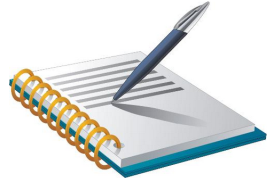 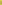 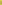 课后习题
1.用圆规画圆的步骤是（         ）、（         ）、（            ）。
2. 画圆时，针尖固定的一点是（      ），通常用字母（    ） 表示；连接圆心和圆上任意一点的线段是（    ），通常用字母（    ）表示；通过圆心并且两端都在圆上的线段是（     ），通常用字母（     ）表示。
3.一个圆里有（     ）条半径，（     ）条直径。
4.一个圆的半径是0.8米，它的直径是（    ）米；如果一个圆的直径是7分米，那么它的半径就是（    ）分米。
定点
定长
旋转一周
圆心
O
半径
r
直径
d
无数
无数
1.6
3.5
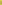 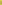 课后习题
5.判断：两个圆的直径相等，它们的半径也一定相等。（     ）
6.判断：经过一个点可以画无数个圆。                        （     ）
7.判断：半径是射线，直径是线段。                           （     ）
8.判断：2个半圆可以拼成一个整圆。                         （     ）
√
√
×
×
9. 画一个直径是8厘米的半圆，并作出它的对称轴。
对称轴
【参考答案】如图所示：
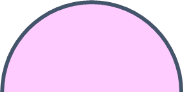 d=8cm
o
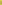 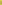 课后习题
10. 以一条长3厘米的线段的两端为圆心，作半径分别是2厘米和1厘米的大小两个圆。
3cm
【参考答案】如图所示：
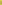 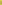 课后习题
11. 在边长6厘米的正方形中画一个面积最大的圆。
【参考答案】这个圆的圆心是正方形两条对角线的交点，半径就是正方形边长的一半即3厘米,如图所示：
边长6cm的正方形和直径为6cm的圆。
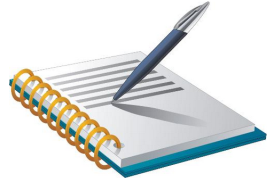